BREAKOUT SESSIONLeadershipandCareer and Technical Student Organization (CTSO)
[Speaker Notes: Mikki Spagnoli and Candice Vinson]
Important Concepts for Student Leadership
Understanding leadership
Communication and speaking to groups
Managerial leadership skills
Personal development
Career success
[Speaker Notes: Candace Vinson - Reference pages 17-18 in New CTE Teacher Technical Tool Kit]
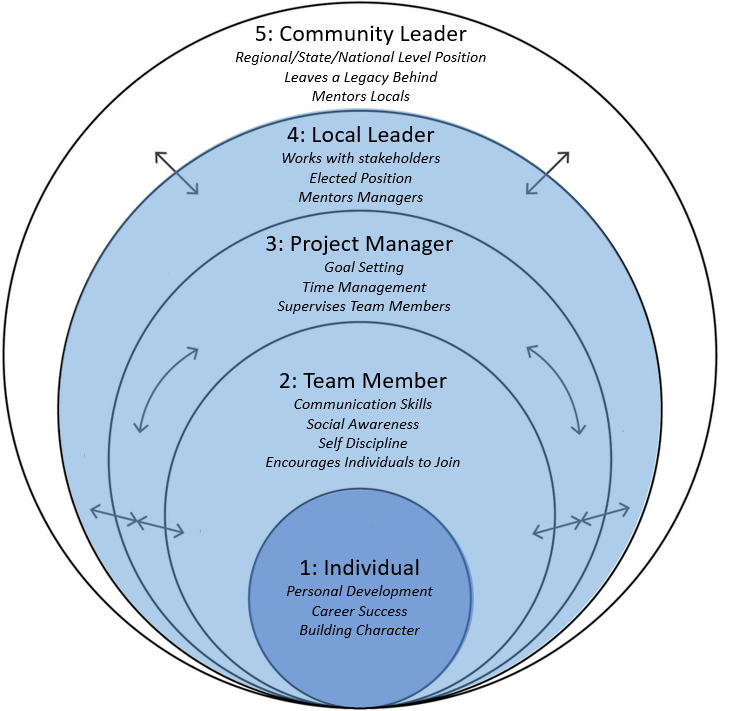 CTE Teacher Technical Tool Kit
Better guidance for student leadership
List of approved CTSOs
Coaching students from ME to WE
[Speaker Notes: https://www.michigan.gov/documents/mde/CTE_Teacher_Technical_Tool_Kit_698712_7.pdf

Could talk here about the new director for Skills USA and some of the additional resources the CTSOs have for COVID, lots of great leadership available virtually]
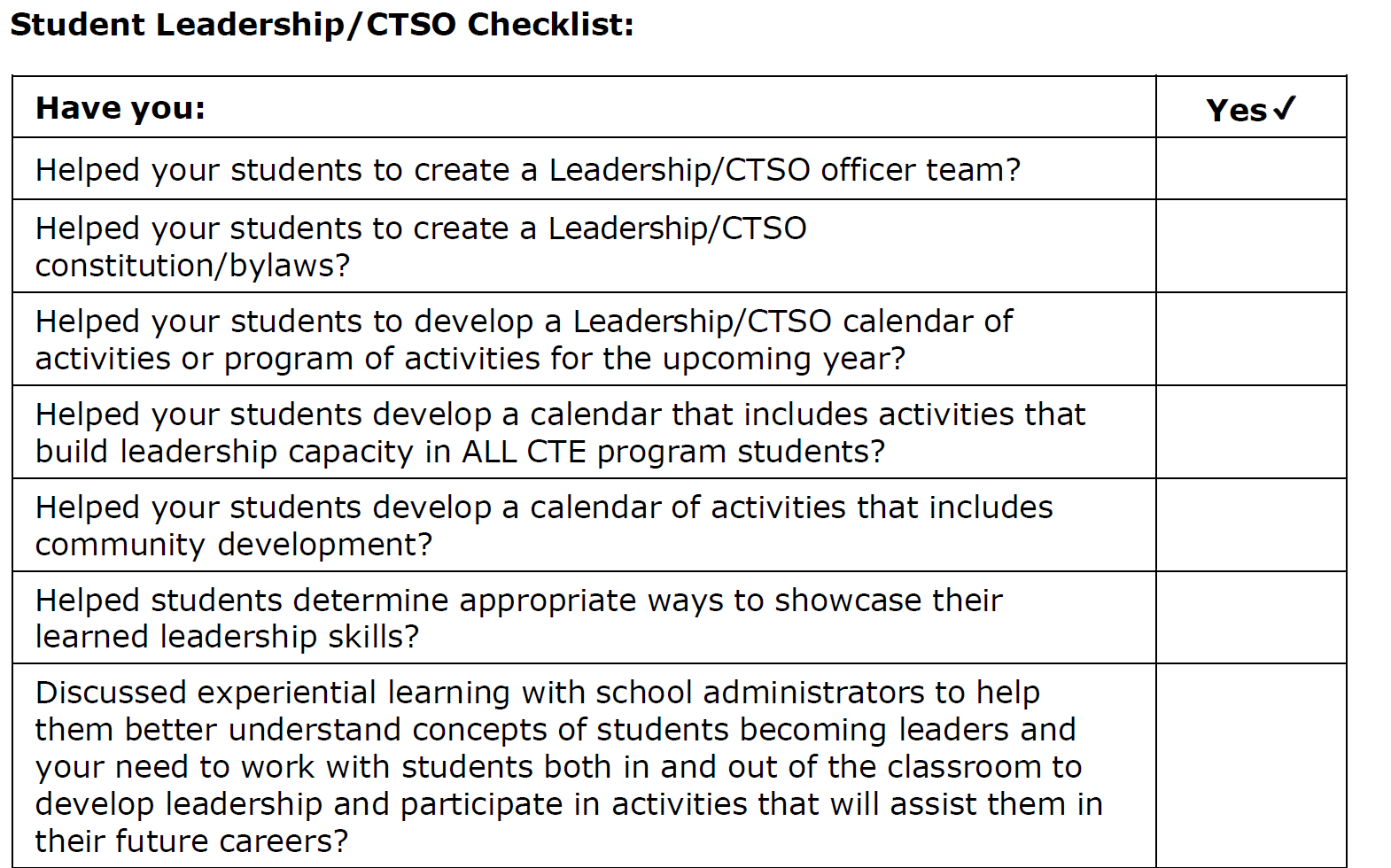 Student Leadership
CTSO Checklist
[Speaker Notes: Candice Vinson - Reference page 19 of New CTE Teacher Technical Tool Kit]
Q and A
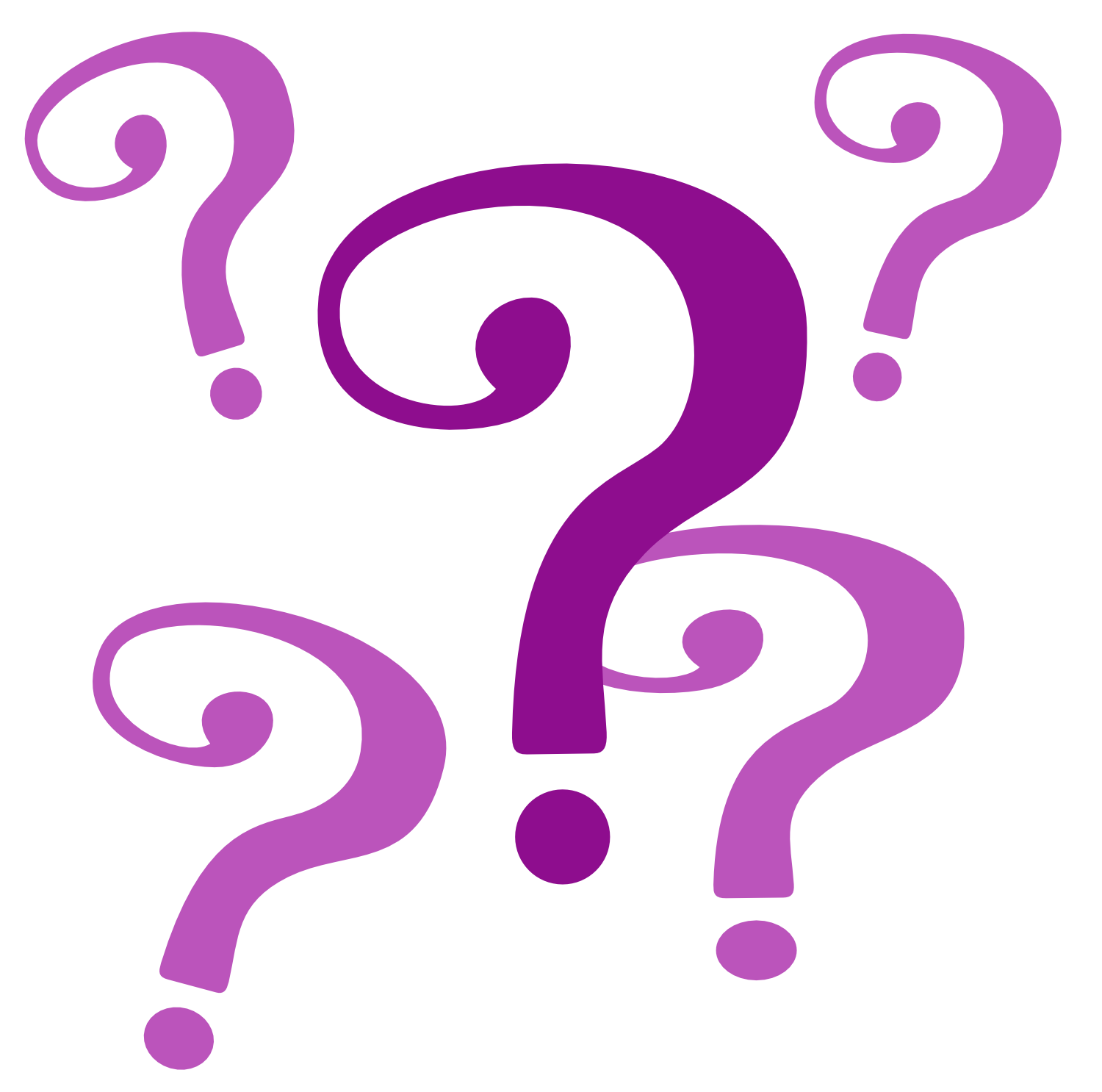 This Photo by Unknown Author is licensed under CC BY-NC
[Speaker Notes: Candice Vinson - Reference page 19 of New CTE Teacher Technical Tool Kit]